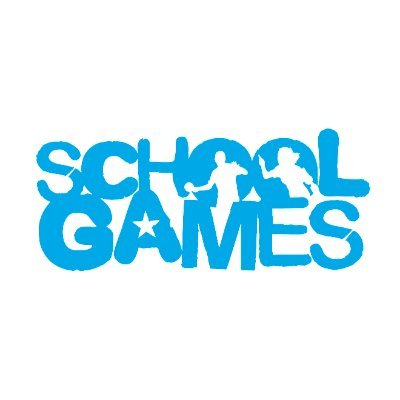 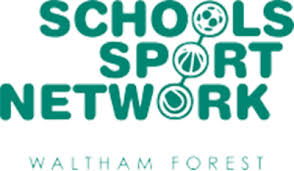 KS2
Primary at home challenges
GAMES 4:   2 players required.        REACTION GAME 
Equipment needed: 9 pieces of paper, tape, ball or rolled up sock.  
Draw or write different numbers, animals or words on 9 bits of                             paper.
Stick the paper on a door, wall or fence as in the diagram. Stick them close together.
Stand in front of the grid ready to touch with your hand what your partner calls out as fast as you can. Start in a ready position as in the photo.
Do it for 30secs, swap over. How many can you touch in 30 secs? How many correct?
Move the paper further apart and repeat the challenge. 
Now take the rolled up sock and underarm throw against each number/word/animal called.
Move further away and try to hit the paper called, with an overarm throw.
WHO HAS THE QUICKEST REACTIONS?
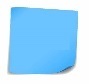 1
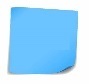 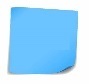 3
2
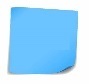 6
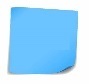 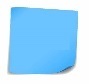 4
5
9
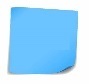 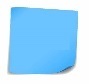 8
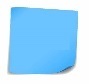 7
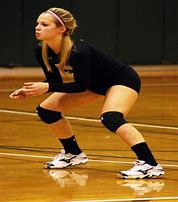 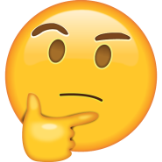 Can you challenge all your family members?